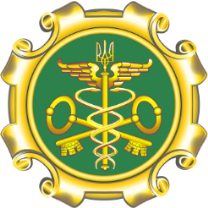 ДЕРЖАВНА МИТНА СЛУЖБА УКРАЇНИ
Авторизований економічний оператор: статус, порядок отримання умови функціонування
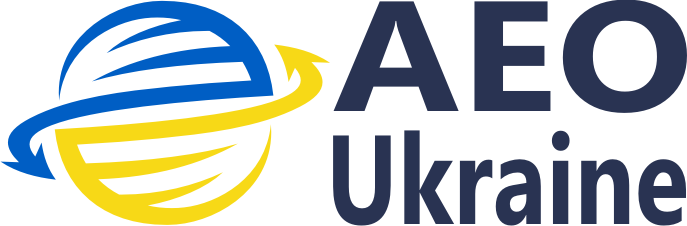 Київ, 27.05.2021
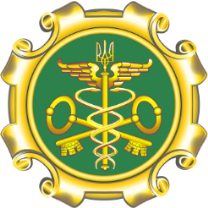 ДЕРЖАВНА МИТНА СЛУЖБА УКРАЇНИ
Етапи отримання авторизації  АЕО
1. Визначення типу авторизації АЕО, яку має намір отримати підприємство   

2. Самооцінка підприємства

3. Подання заяви та анкети самооцінки

4. Оцінка відповідності підприємства критеріям АЕО
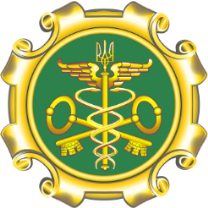 ДЕРЖАВНА МИТНА СЛУЖБА УКРАЇНИ
1. Визначення типу авторизації АЕО, яку має намір отримати підприємство
Хто може отримати авторизацію АЕО:
	- підприємство резидент;
	- виконує одну або декілька ролей в міжнародному ланцюзі постачання (виробник, експортер (імпортер), експедитор, митний представник, перевізник, утримувач складу;
	- перебуває на обліку в митних органах.

2. Типи авторизації АЕО
	- про надання права на застосування спеціальних спрощень (АЕО-С);
	- про підтвердження безпеки та надійності (АЕО-Б).

Підприємство може отримати 2 авторизації.

Авторизації діють безстроково, надаються безкоштовно.
 
Обсяг заповнення анкети самооцінки, проведення оцінки, подальшого моніторингу безпосередньо від типу обраної підприємством авторизації

До 7 листопада 2021 року є обмеження щодо можливості подання авторизації АЕО-С.
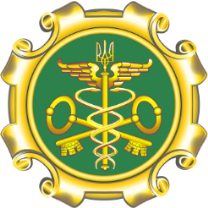 ДЕРЖАВНА МИТНА СЛУЖБА УКРАЇНИ
Переваги, які отримує підприємство
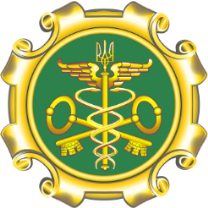 ДЕРЖАВНА МИТНА СЛУЖБА УКРАЇНИ
Спеціальні спрощення, які отримує підприємство
Підприємство самостійно обирає тип авторизації з урахуванням своєї ролі та доцільності використання тих чи інших переваг та спеціальних спрощень
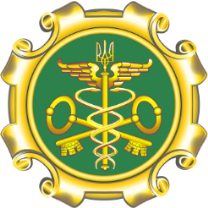 ДЕРЖАВНА МИТНА СЛУЖБА УКРАЇНИ
2. Самооцінка підприємства
Самооцінка – це підготовчий етап безпосередньо перед  поданням заяви про надання авторизації, під час якого підприємство має отримати уявлення про ті процедури і процеси, які будуть оцінюватися митними органами.

Анкета самооцінки є не тільки документом, який необхідно подати разом із заявою, але й інструментом для самодіагностики підприємства.

Поради:
- не заповнюйте анкету «на швидкість», уважно перегляньте пояснення до неї, порядок проведення оцінки і алгоритм проведення оцінки;
- визначтесь з співробітником, який зможе пов’язати всю цю інформацію і виступити ефективним комунікатором з митними органами;
залучайте якомога більше структурних підрозділів підприємства, до заповнення анкети, ці підрозділи також мають бути «заглиблені» в процес;
проведіть декілька тестових перевірок процедур;
 зверніть увагу при заповнені анкети та ті питання, що потребують конкретних відповідей у цифрах, а також відсутність відповіді, на які дають підстави вважати, що підприємство не виконує критерій АЕО.
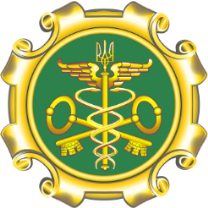 ДЕРЖАВНА МИТНА СЛУЖБА УКРАЇНИ
3. Подання заяви та анкети самооцінки
Подається 2 документи:
заява про отримання авторизації АЕО;
анкета самооцінки підприємства.

Документи подаються в електронному вигляді до Держмитслужби.
 
Документи мають бути підписані кваліфікованим електронним підписом керівника підприємства.

поки не реалізована технічна можливість подання документів через електронний кабінет – подавайте на цифрових носіях.

Держмитслужба здійснює оприлюднення на своєму офіційному веб-сайті актуальної знеособленої інформації про стан проведення оцінки відповідності та кількість зареєстрованих заяв підприємств про надання авторизації авторизованого економічного оператора.

Попередній розгляд поданих документів – 30 днів.
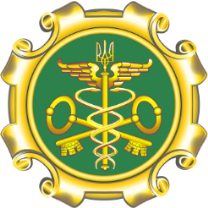 ДЕРЖАВНА МИТНА СЛУЖБА УКРАЇНИ
Підстави для відмови в проведенні оцінки відповідності
1) подано не всі документи, визначені частиною другою цієї статті, або до таких документів внесено відомості не в повному обсязі з урахуванням обраного типу авторизації АЕО та ролі підприємства в міжнародному ланцюзі постачання товарів;

2) підприємство не перебуває на обліку в митних органах згідно із статтею 455 цього Кодексу;

3) підприємство перебуває у процедурі санації боржника до відкриття провадження у справі про банкрутство або щодо такого підприємства відкрито провадження у справі про банкрутство;

4) підприємство перебуває у процесі припинення;

5) не минуло шести місяців з дати відмови в наданні авторизації АЕО;

6) не минуло трьох років з дати анулювання наданої підприємству авторизації АЕО
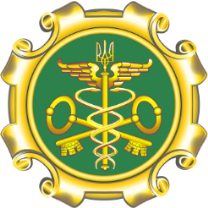 ДЕРЖАВНА МИТНА СЛУЖБА УКРАЇНИ
4. Оцінка відповідності підприємства критеріям АЕО
1.Митниця за результатами розгляду анкети самооцінки, ролі підприємства та типу авторизації визначить перелік документів, які необхідно надати.

2. Виїзд на підприємство. Держмитслужба узгоджує графік. Виїздів може бути декілька.

3. Виявлені невідповідності та їх виправлення. 

4. Right to be heard
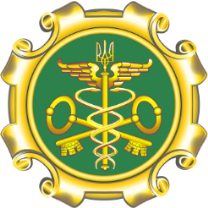 ДЕРЖАВНА МИТНА СЛУЖБА УКРАЇНИ
1. Критерій «дотримання вимог митного та податкового законодавства України, а також відсутність фактів притягнення до кримінальної відповідальності»:
посадові особи, кінцеві бенефіціарні власники (контролери) підприємства протягом останніх трьох років не були притягнені до кримінальної відповідальності за вчинення злочину у сфері господарської діяльності, у сфері службової діяльності або за контрабанду.

Довідка про притягнення до кримінальної відповідальності, відсутність (наявність) судимості або обмежень, передбачених кримінально-процесуальним законодавством України
https://odk.mvs.gov.ua/

2. посадові особи, кінцеві бенефіціарні власники (контролери) підприємства, агенти з митного оформлення інших підприємств — митних брокерів не допускали вчинення повторюваних або систематичних порушень митних правил.
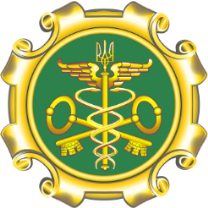 ДЕРЖАВНА МИТНА СЛУЖБА УКРАЇНИ
Критерій «належна система ведення бухгалтерського обліку, комерційної та транспортної документації»
Підприємство повинно виконувати умови:
система обліку підприємства відповідає  основним принципам бухгалтерського обліку в Україні, дозволяє відслідкувати господарські операції (audit-trail), дозволяє розмежовувати інформацію про товари з різним статусом, забезпечує можливість доступу до первинних облікових документів і регістрів бухгалтерського та складського обліку;
вжито всіх необхідних заходів для запобігання несанкціонованому та непомітному виправленню записів у первинних облікових документах;
запроваджено процедури для забезпечення належного зберігання та попередження втрати первинних облікових документів;
працівників підприємства зобов’язано (посадовими інструкціями, настановами тощо) інформувати митні органипро випадки порушення податкового законодавства та законодавства України з питань державної митної справи.
Питання:
Доступ до облікових записів:
з робочого місця на території підприємства (незалежно від способу ведення облікових записів (в електронному вигляді чи на паперових носіях та в тому вигляді, в якому вони ведуться); та/або
з робочого місця посадової особи митного органу із застосуванням інформаційно-телекомунікаційних технологій (наприклад, через організацію віддаленого доступу); та/або
шляхом надання витягів із системи обліку узгодженого змісту та в узгодженому форматі;
Зберігання документів;
IT складова;
Тестові запити
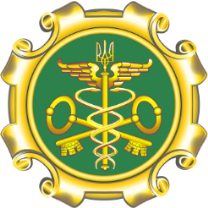 ДЕРЖАВНА МИТНА СЛУЖБА УКРАЇНИ
Критерій «стійкий фінансовий стан»:
підприємство не перебуває у процедурі санації боржника до порушення провадження у справі про банкрутство;

2) відносно підприємства не порушено провадження у справі про банкрутство;

3) протягом останніх трьох років підприємство виконує свої обов’язки зі сплати митних платежів. У разі якщо підприємство зареєстроване менше трьох років, оцінка виконання цієї умови здійснюється за період діяльності такого підприємства;


Нормативні значення розрахункових показників (коефіцієнтів) платоспроможності (фінансової стійкості) та ліквідності підприємства за даними річної (проміжної) фінансової звітності
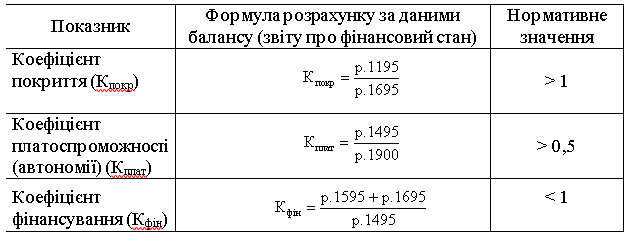 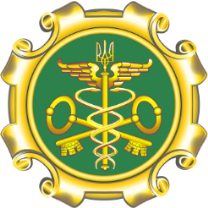 ДЕРЖАВНА МИТНА СЛУЖБА УКРАЇНИ
Критерій «забезпечення практичних стандартів компетенції або професійної кваліфікації відповідальної посадової особи підприємства»
Підприємство має досвід здійснення діяльності в межах міжнародного ланцюга постачання товарів протягом 3  років
або  
призначено посадову особу, яка має досвід практичної роботи протягом трьох років за напрямком здійснення митних формальностей, для виконання обов’язків зі:
взаємодії з органами доходів і зборів з питань відповідності підприємства критеріям АЕО;
2) самостійного моніторингу дотримання підприємством умов, необхідних для виконання критеріїв АЕО;
3) самостійного контролю за дотриманням підприємством умов, передбачених законодавством з питань державної митної справи та дозволами на користування спеціальними спрощеннями, наданими митницями підприємству як уповноваженому економічному оператору;
4) невідкладного інформування митниці про виникнення обставин, що можуть мати вплив на дотримання підприємством умов, передбачених дозволами на користування спеціальними спрощеннями, наданими підприємству як уповноваженому економічному оператору.
Питання:
Порядок підтвердження кваліфікації працівника підприємства, відповідального за митні питання
Тестові питання: https://customs.gov.ua/deiaki-pitannia-funktsionuvannia-avtorizovanikh-ekonomichnikh-operatoriv
Працівник підприємства - в штаті
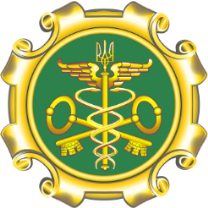 ДЕРЖАВНА МИТНА СЛУЖБА УКРАЇНИ
Критерій «дотримання стандартів безпеки та надійності»:
1. облаштування об’єктів, які використовуються для операцій з товарами, унеможливлює несанкціонований доступ до таких товарів і транспортних засобів;

2. запроваджено процедури для забезпечення ефективного контролю об’єктів,  де здійснюються навантажувально-розвантажувальні роботи з товарами і транспортними засобами комерційного призначення, що підлягають або можуть підлягати митному контролю, та доступу до них;

3. запроваджено процедури для виявлення і попередження несанкціонованих дій з товарами і транспортними засобами, з якими здійснюються вантажні та інші операції на території об’єктів, що використовуються підприємством;

4. запроваджено процедури щодо визначення надійності своїх ділових партнерів;

5. запроваджено процедури з кадрового відбору та прийому на роботу, які передбачають перевірку ділових та особистих якостей кандидатів на відповідність вимогам до персоналу у сфері безпеки та надійності підприємства;

6. запроваджено процедури, спрямовані на забезпечення активної участі персоналу у виконанні заходів з питань безпеки і надійності підприємства;

7. призначено контактну посадову особу з питань безпеки і надійності підприємства для  комунікації з митницею.
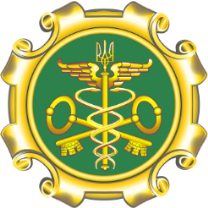 ДЕРЖАВНА МИТНА СЛУЖБА УКРАЇНИ
Можливість бути учасником безпечної глобальної торгівлі
Економія часу
В результаті отримання авторизації АЕО підприємство
Зменшення витрат
Підвищення рівня надання митних послуг
Пришвидшення торгівельних процесів
Покращена репутація (збільшення можливостей для пошуку контрагентів)
Покращення внутрішнього контролю та безпеки
Покращення взаємодії з іншими державними органами
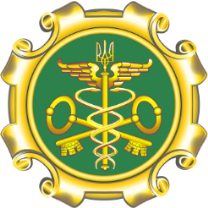 ДЕРЖАВНА МИТНА СЛУЖБА УКРАЇНИ
Розвиток безпечної глобальної торгівлі
Економія ресурсів
В результаті отримання авторизації АЕО митниця
Посилений контроль за не-АЕО
Взаємодія з іншими держаними органами
Пришвидшення та удосконалення процедур контролю
Покращений внутрішній контроль, безпека та покращення процесів
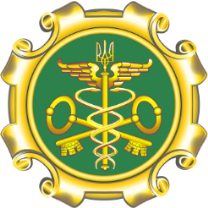 ДЕРЖАВНА МИТНА СЛУЖБА УКРАЇНИ
Нормативно-правові акти та довідкові матеріали
Митний кодекс України (глава 2, статті 249-1, 260-1, 326-1, 309, пункт 6-2 Прикінцевих та перехідних положень);
Закон України «Про внесення змін до Митного кодексу України щодо деяких питань функціонування авторизованих економічних операторів» (пункт 2 Прикінцевих і перехідних положень)
Закон України «Про режим спільного транзиту та запровадження національної електронної транзитної системи»;
4. Постанова Кабінету Міністрів України «Деякі питання функціонування авторизованих економічних операторів» від 29.07.2020 №665;
5.Постанова Кабінету Міністрів України «Про затвердження Порядку ведення Єдиного державного реєстру авторизованих економічних операторів» від 27.01.2021 №55
6. Постанова Кабінету Міністрів України «Про затвердження форми, опису та правил використання національного логотипа авторизованого економічного оператора та форми сертифіката авторизованого економічного оператора» від 03.02.2021 №70;
7. Постанова Кабінету Міністрів України «Про затвердження форм заяви підприємства про надання дозволу на застосування спеціального спрощення та дозволу на застосування спеціального спрощення» від 24.02.2021 №139;
8. Рамкові стандарти безпеки та полегшення світової торгівлі SAFE;
9. Authorised economic operators guidelines (European Commission, TAXUD/b2/047/2011);
10. Compendium of Authorized Economic Operator programmes, WCO.
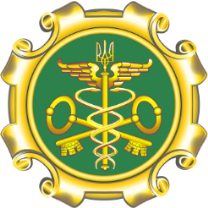 ДЕРЖАВНА МИТНА СЛУЖБА УКРАЇНИ
Дякую за увагу

Питання?






andrii.teplyi@customs.gov.ua
Київ, 27.05.2021